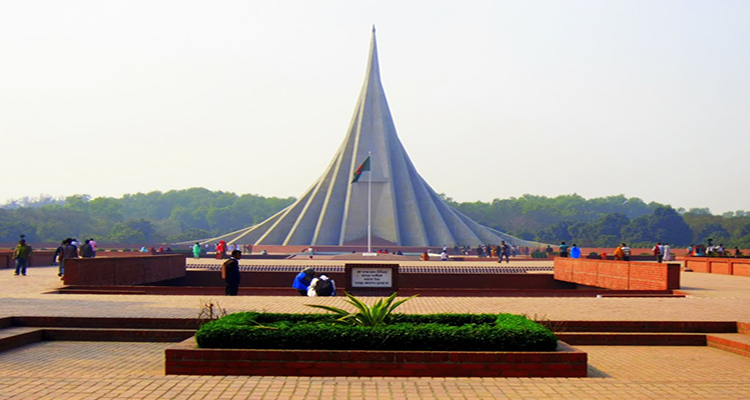 You are welcome.
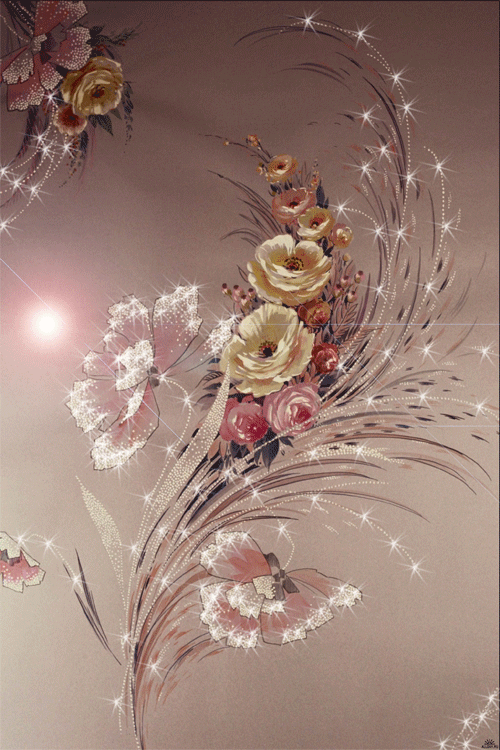 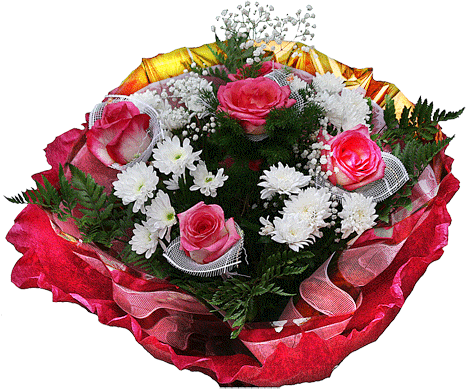 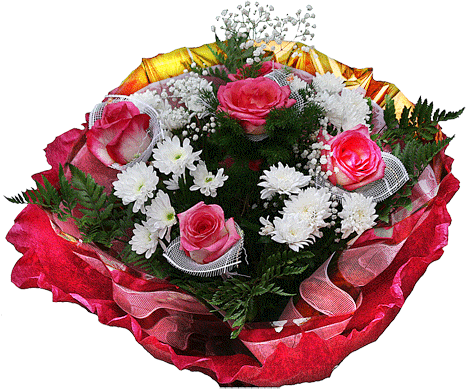 Introduction
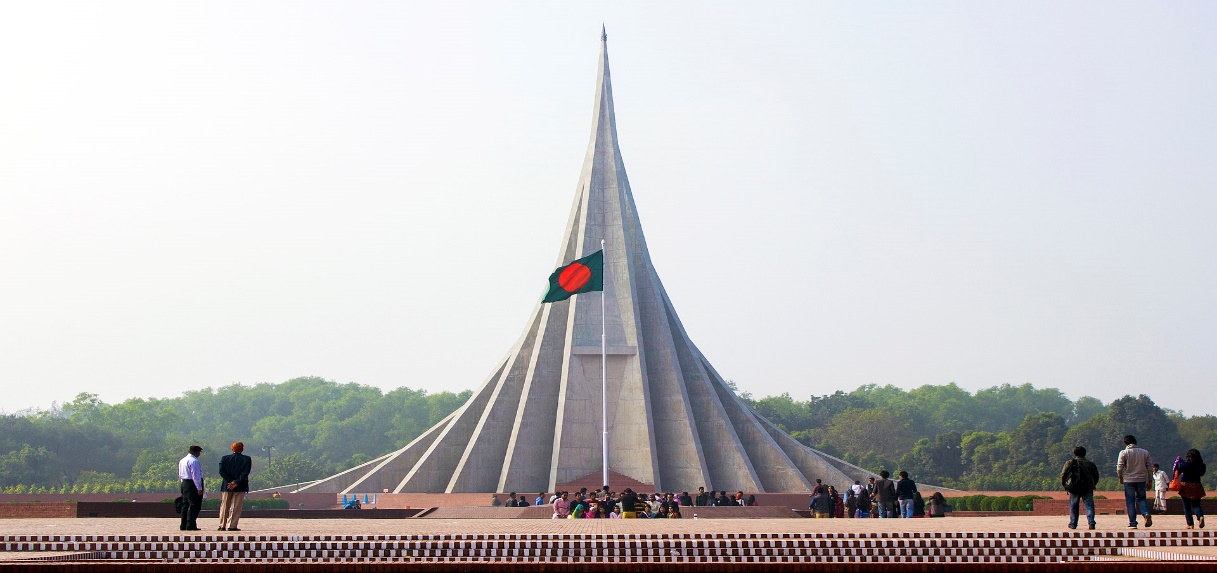 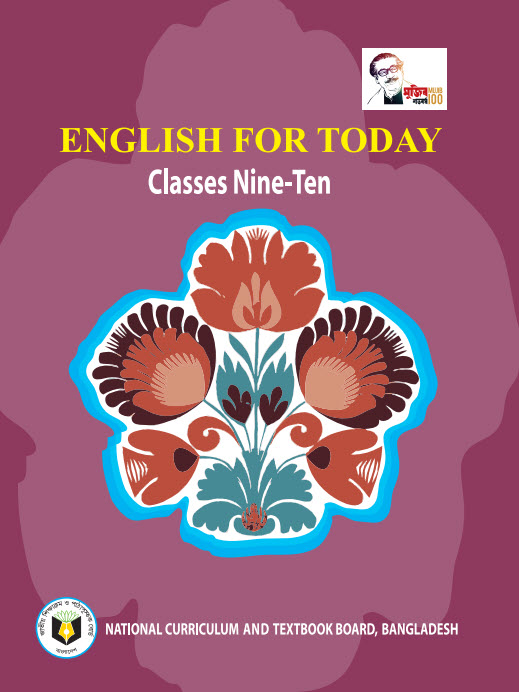 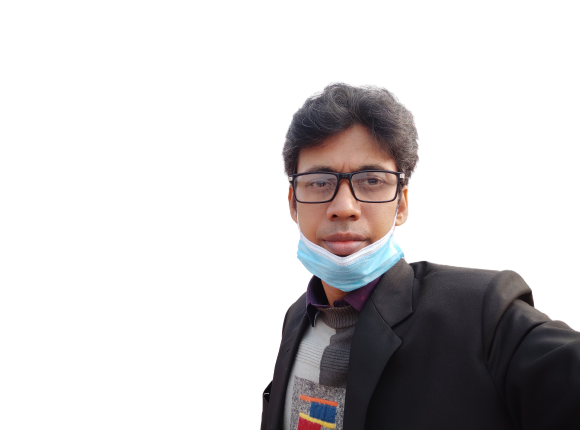 Swandip Banerjee
Asst. Teacher (English)
Pallimangal Secondary School
Sonadanga, Khulna.
Mobile: 01718503573
E-mail: swandipb1@gmail.com
A:	Look at the picture and ask and answer the questions about it.
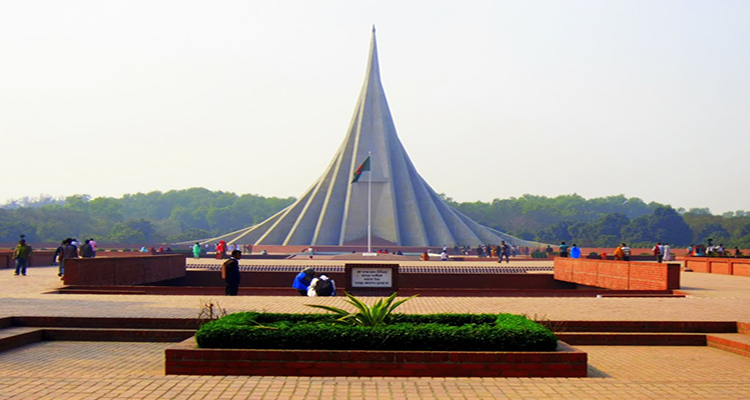 What can you see in the picture?
Where is it?
Why was it built?
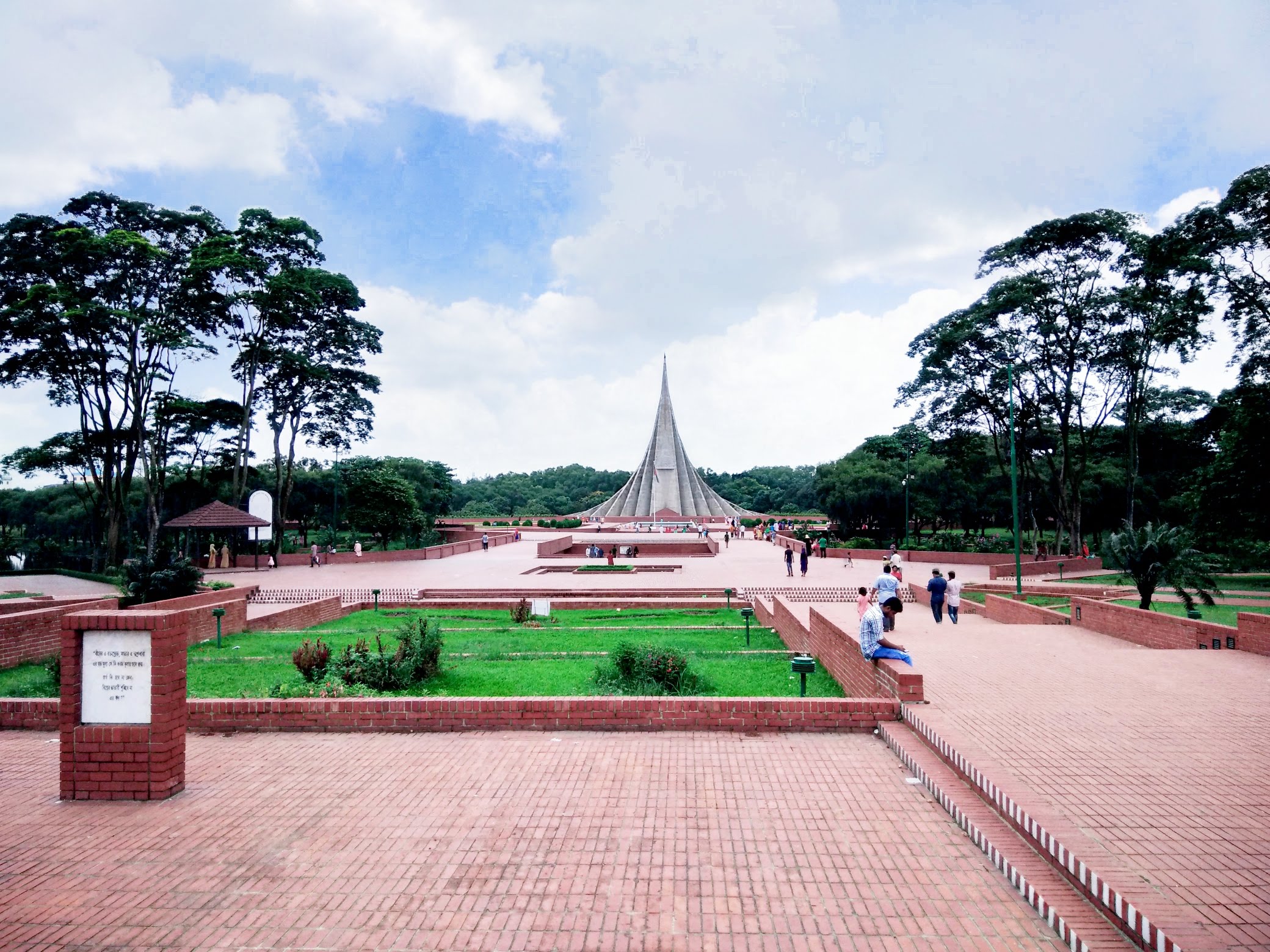 Today our lesson is………….
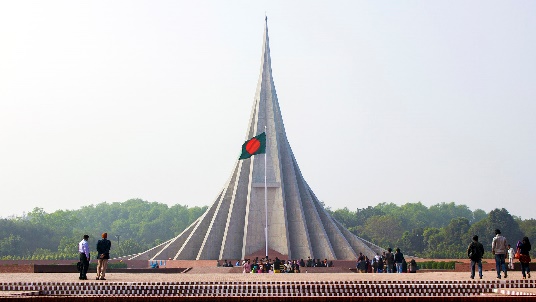 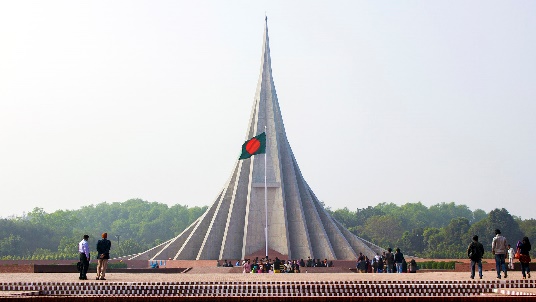 Independence Day
Unit  : 03 
[Events and Festivals]
Lesson : 05
Learning outcomes
After the students have studied the lesson, they will be able to …..
talk about events and festivals,
infer meanings from the context,
ask and answer questions and give opinions in a logical sequence.
New word
Enthusiasm
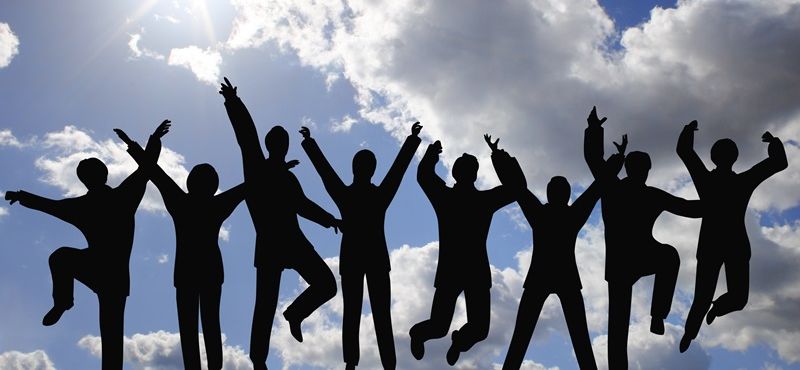 a strong feeling of excitement and interest in something and a desire to become involved in it
Synonym:   passion, interest
New word
Wreath
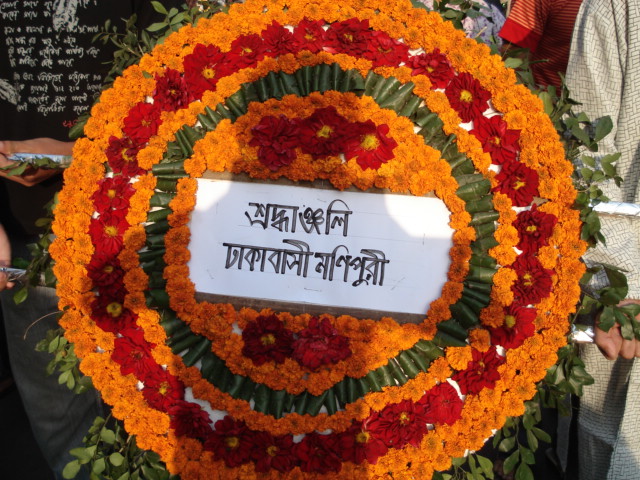 an arrangement of flowers and leaves, especially in the shape of a circle, placed on graves, pedestal etc. as a sign of respect for somebody who has died.
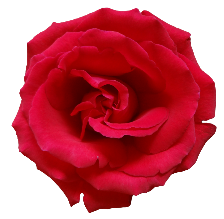 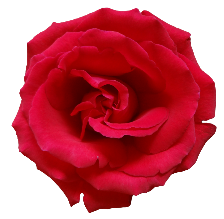 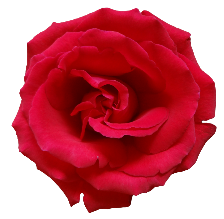 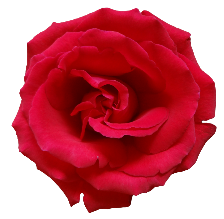 Synonym:   bouquet, garland
Read the text.

26 March, our Independence Day, is one of the most state festivals. The day is celebrated every year in the country with great enthusiasm and fervour. It is a national holiday. All offices, educational institutions, shops and factories remain closed on this day. The day begins with a 31 gun salute.

Early in the morning the President and the Prime Minister, on behalf of the nation place floral wreaths at the National Mausoleum at Savar. Then other leaders, political parties, diplomats, social and cultural organisations and freedom fighters pay homage to the martyrs. People from all walks of life also go there in rallies and processions. There are many cultural programmes throughout the day, highlighting the heroic struggle and sacrifice in 1971.
In Bangabandhu National Stadium, school children, scouts and girl guides take part in various displays to entertain thousands of spectators. Educational institutions also organise their individual programmes. Sports meets and tournaments are also organised on the day including the exciting boat race in the river Buriganga.

In the evening, all major public buildings are illuminated with colourful lights. Bangla Academy, Bangladesh Shilpakala Academy and other socio-cultural organisations hold cultural functions. Similar functions are also arranged in other places in the country.
C: Match the words with their meanings.
a strong feeling of excitement.
in a similar way.
a person who is watching an event.
acts of performing skills.
to decorate a building with bright lights.
D: 	Choose the best answer.
1. Our biggest state festival is
	a) Victory Day.                      b) Shaheed Dibosh. 
	c) Pahela Baishakh.             d) Independence Day.

2. The celebration of Independence Day begins with 
	a) processions.                    b) gun salute. 
	c) placing wreaths at the National Memorial. 
	d) the display of parades by defence forces.
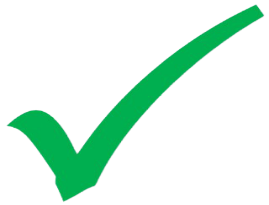 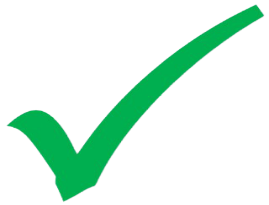 3. The National Musolium is
	a) on Dhaka University campus.  	b) at Ramna Park.
	c) at Savar.                                   	d) near Dhaka Medical College.

4. On Independence Day the National Parade is held
	a) at the National Parade ground.  	b) in the streets.
	c) in the decorated vehicles.          	d) in Bangabandhu Stadium.
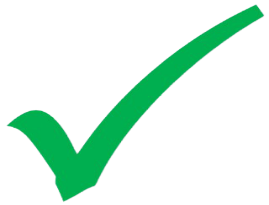 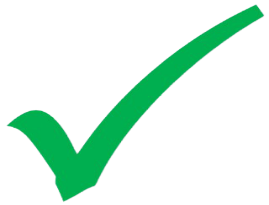 Evaluation
What  are the main features of the day?
Why do people from all walks of life go to the 	National Mausoleum according to the text?
What are the most spectacular events of the day?
Describe why the cultural programs are arranged 	on 26th march.
Home work
Write a letter to your foreign friend how the independence day of Bangladesh is celebrated in your school.
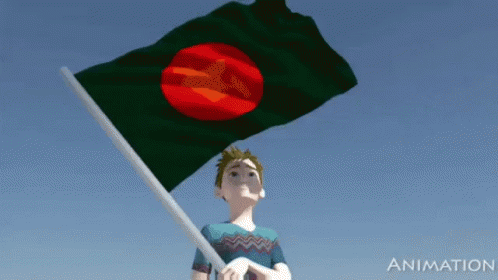 THANK YOU ALL.